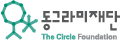 2-6주차
세상을 알아가는 과정
세상의 변화를 발견하고, 자신의 언어로 정의하는 시간
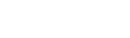 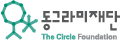 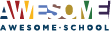 Copyright

본 자료는 동그라미재단의 지원으로 개발되었으며, 저작권과 일체의 사용권리는 “어썸스쿨”에 있습니다.
Creative Commons License의 "저작자표시-비영리-변경금지(CC BY-NC-ND)"에 따라 비영리 목적의 경우 사용 가능합니다.
http://creativecommons.org/licenses/by-nc-nd/4.0/
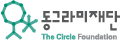 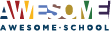 CONTENT
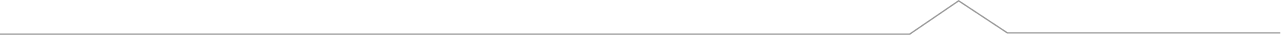 01. Check - In
02. 영상 시청
03. 마인드맵
04. 주제 선택
05. EVERNOTE 기록
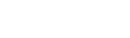 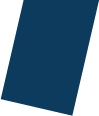 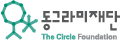 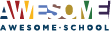 Check - In
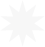 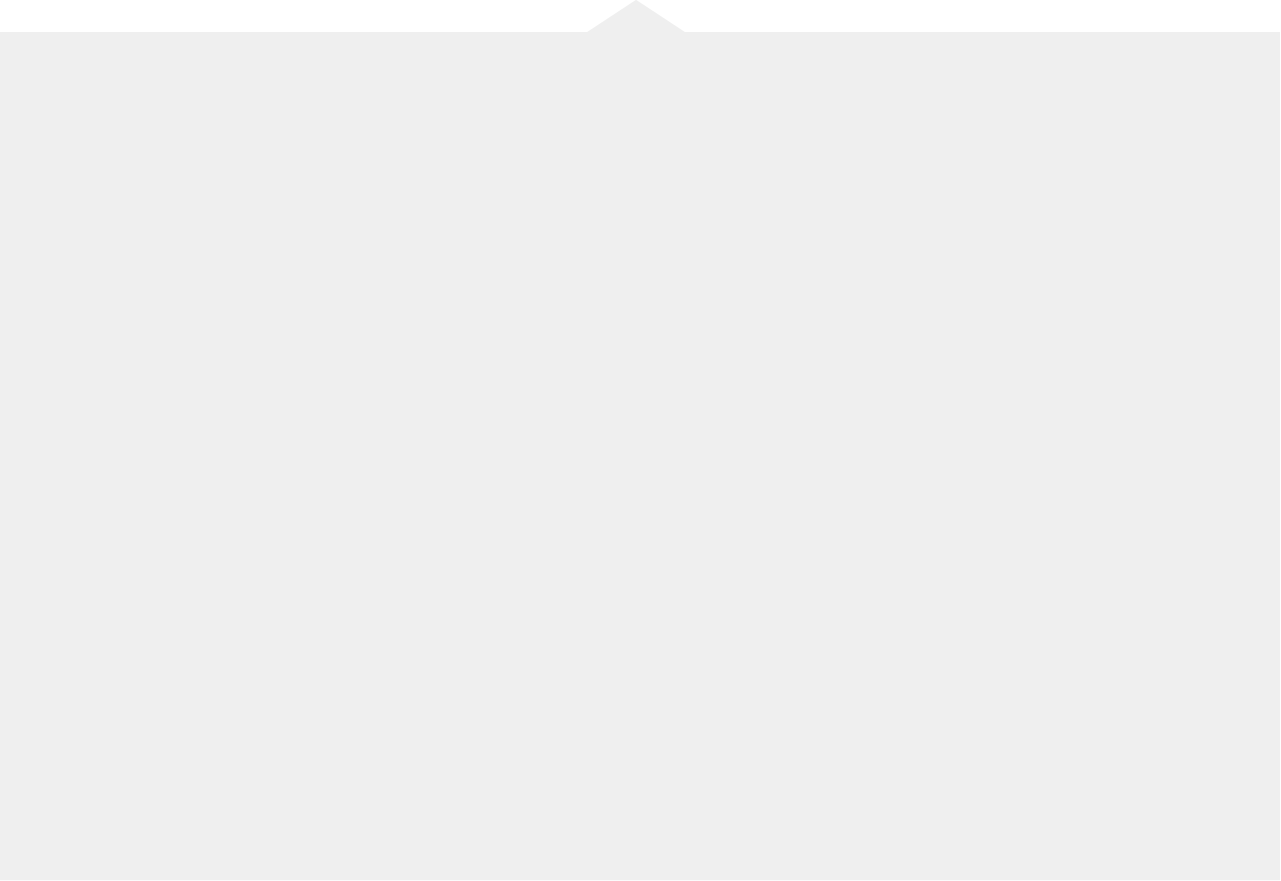 오늘 내 기분을 점수로 표현하면?
1   2   3   4   5   6   7   8   9   10
7점보다
높은 이유
ex
9점보다
낮은 이유
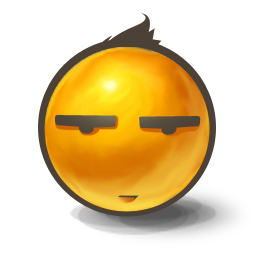 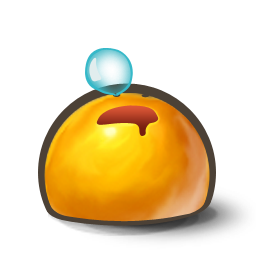 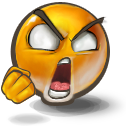 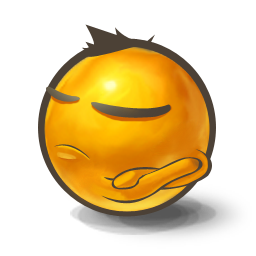 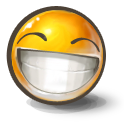 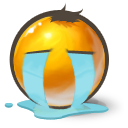 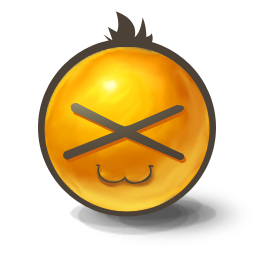 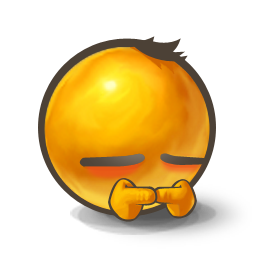 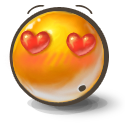 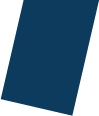 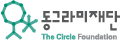 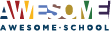 세상, 발견하다
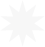 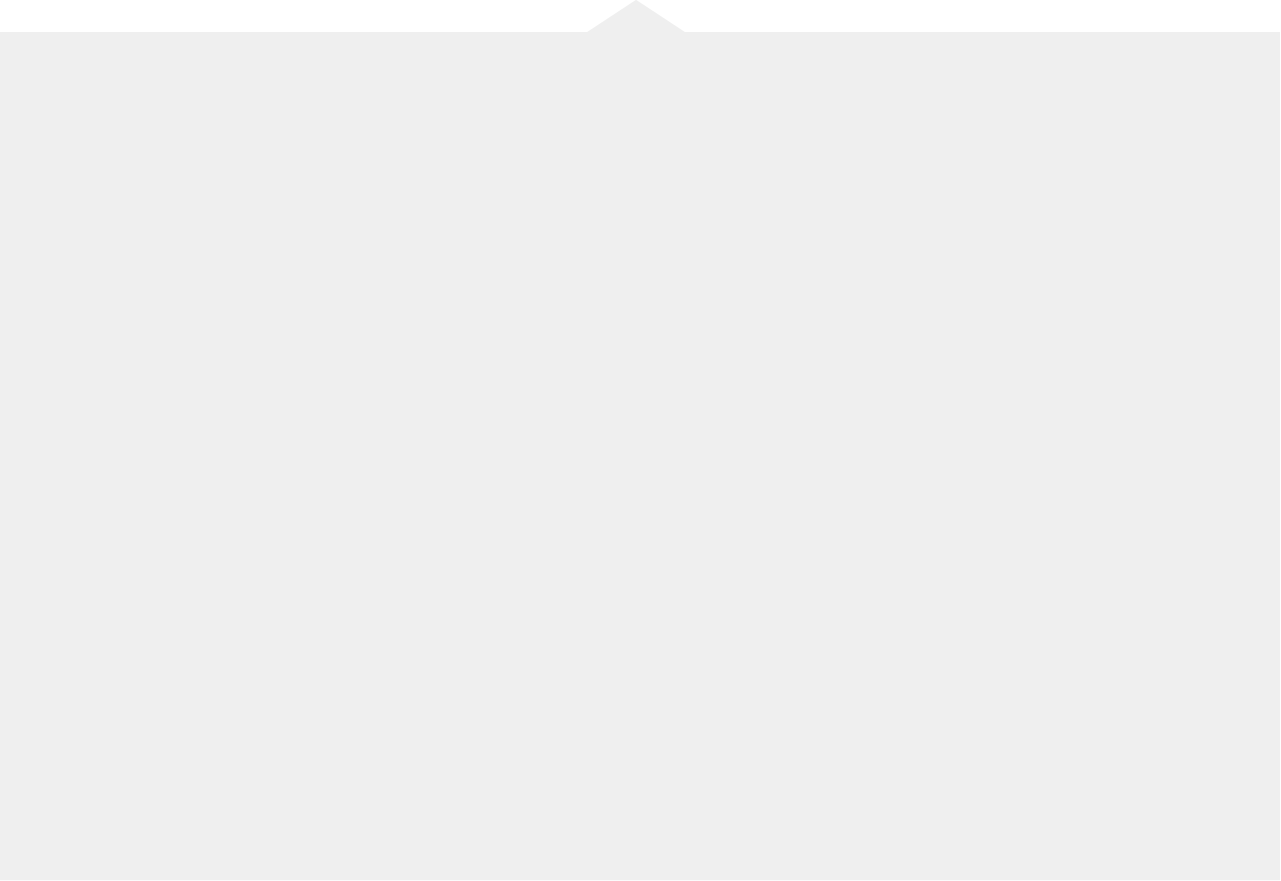 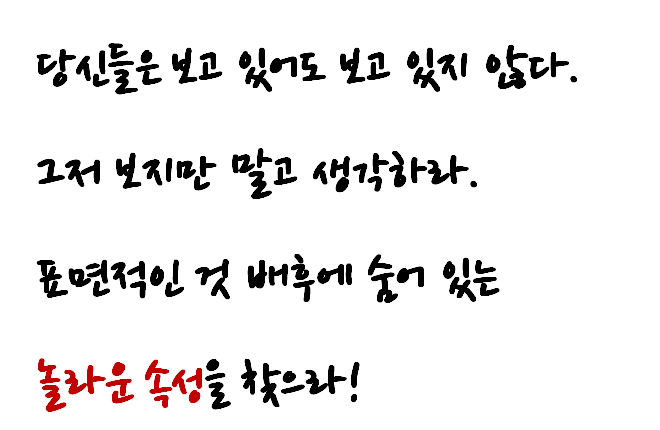 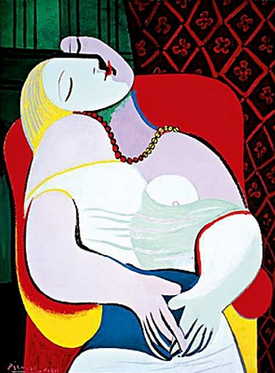 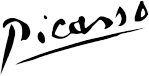 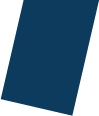 세상 정의하기
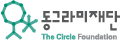 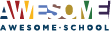 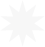 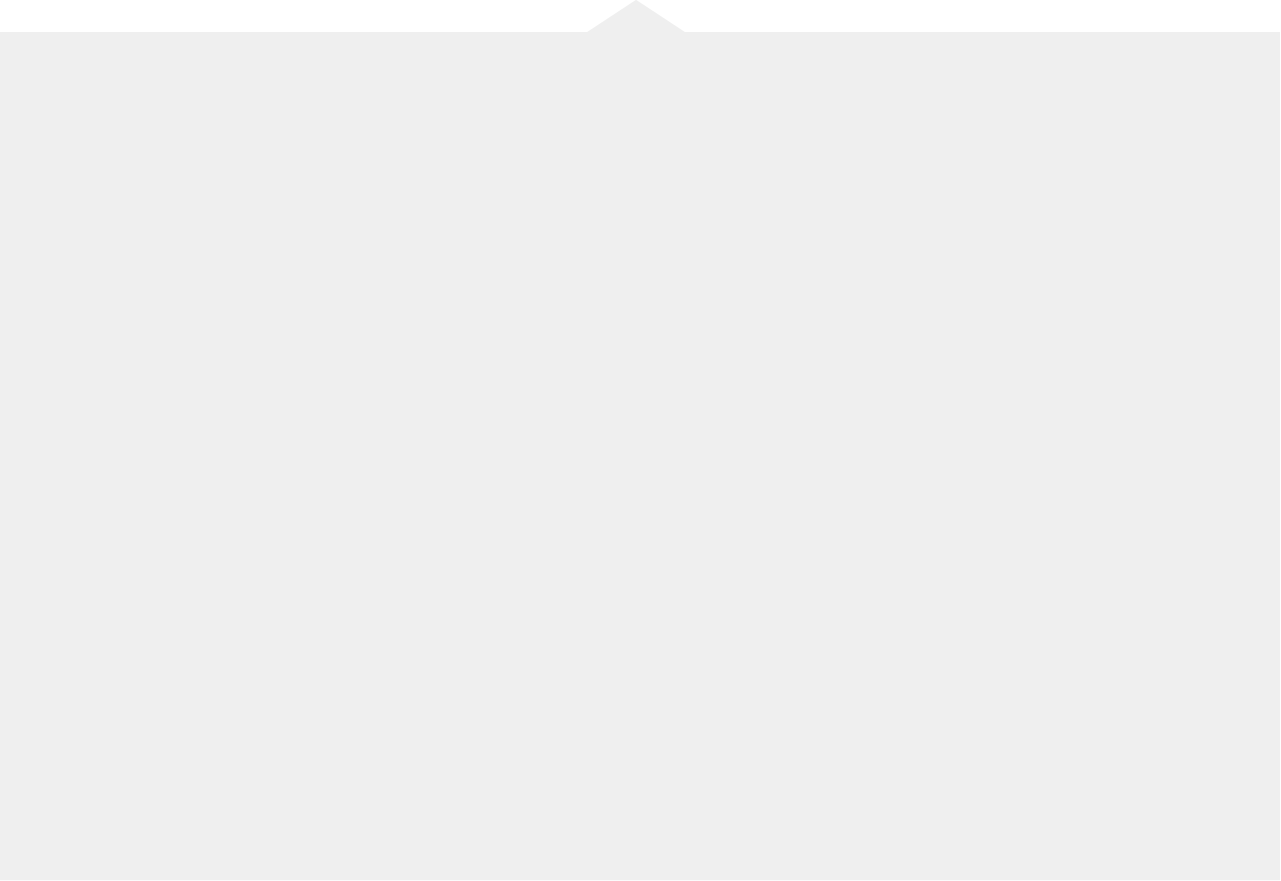 과거, 현재, 미래의 Why, How, What
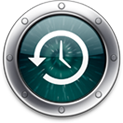 ①  타임머신을 타고 ○○의 
       <과거 – 현재 – 미래>로 돌아간다면?
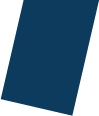 세상 정의하기
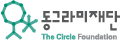 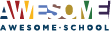 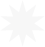 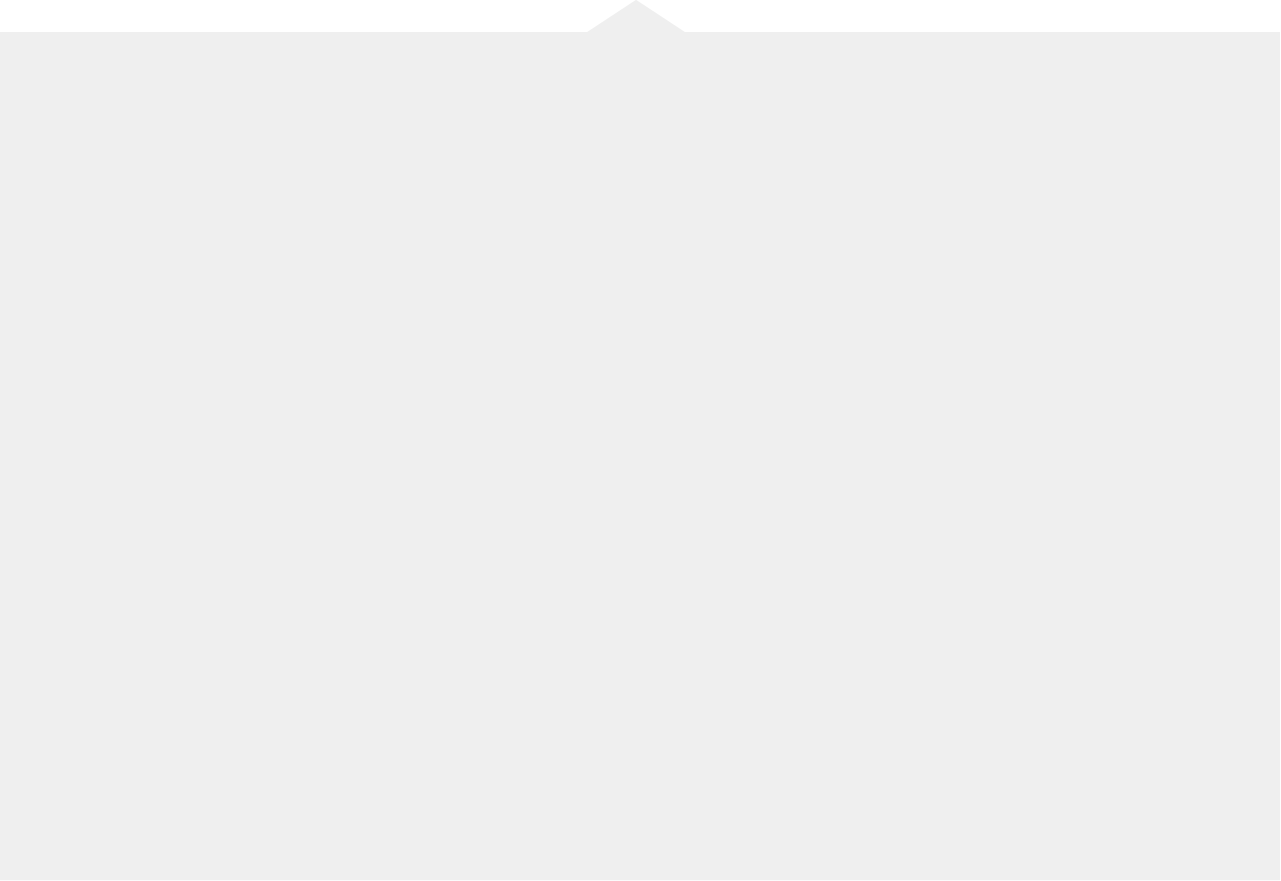 ①  타임머신을 타고 ○○의 <과거 – 현재 – 미래>로 돌아간다면?
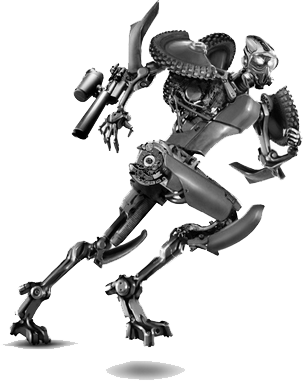 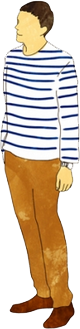 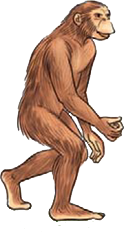 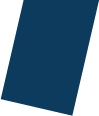 세상 정의하기
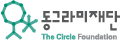 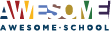 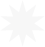 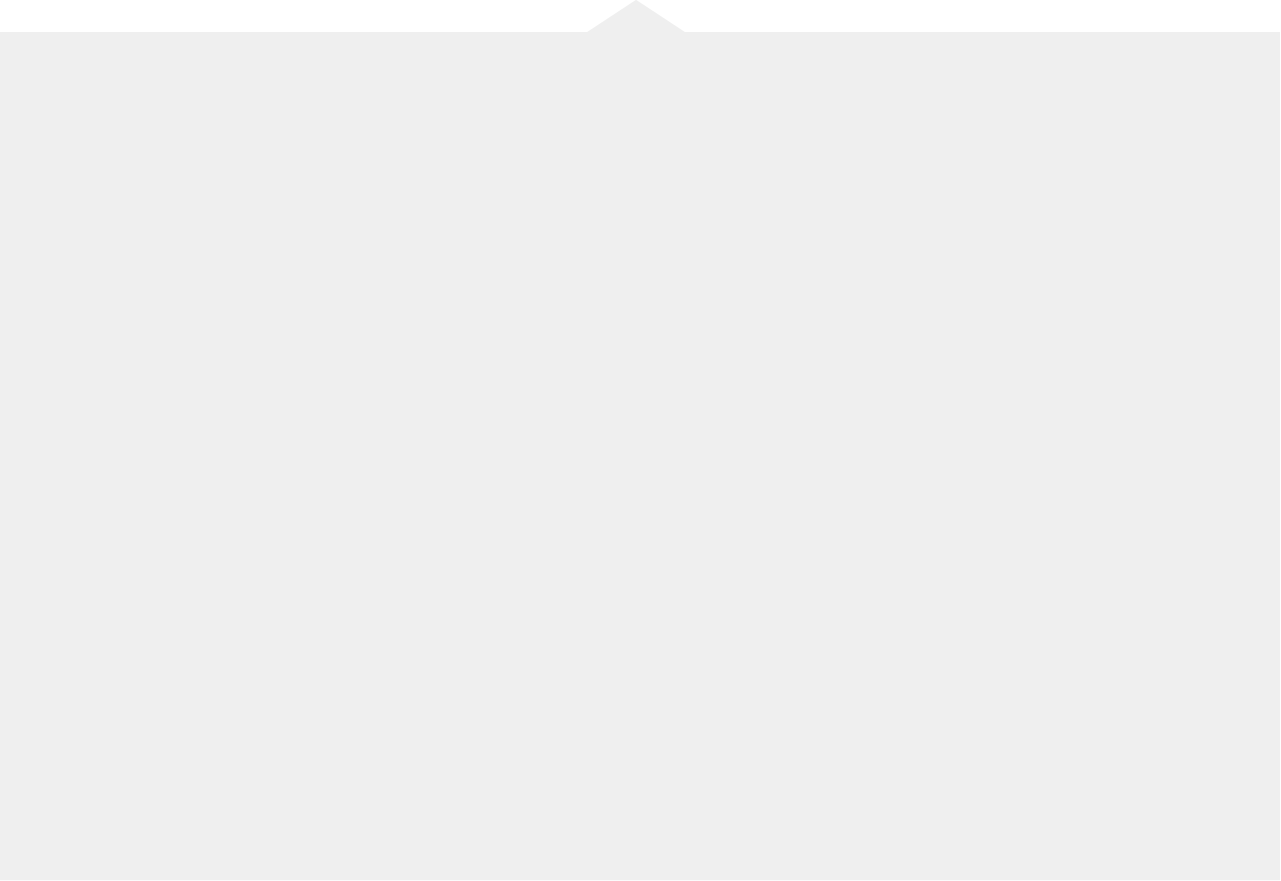 ①  타임머신을 타고 ○○의 <과거 – 현재 – 미래>로 돌아간다면?
② <과거 – 현재 – 미래> 변화의
       Why, How, What은?
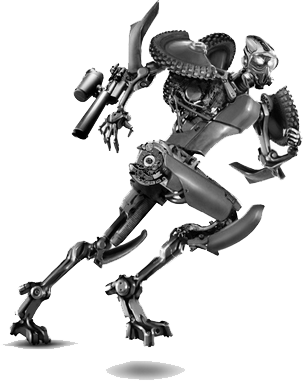 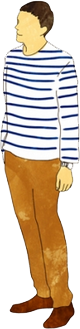 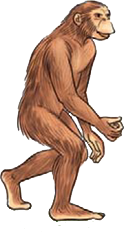 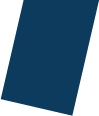 세상 정의하기
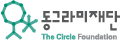 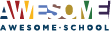 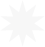 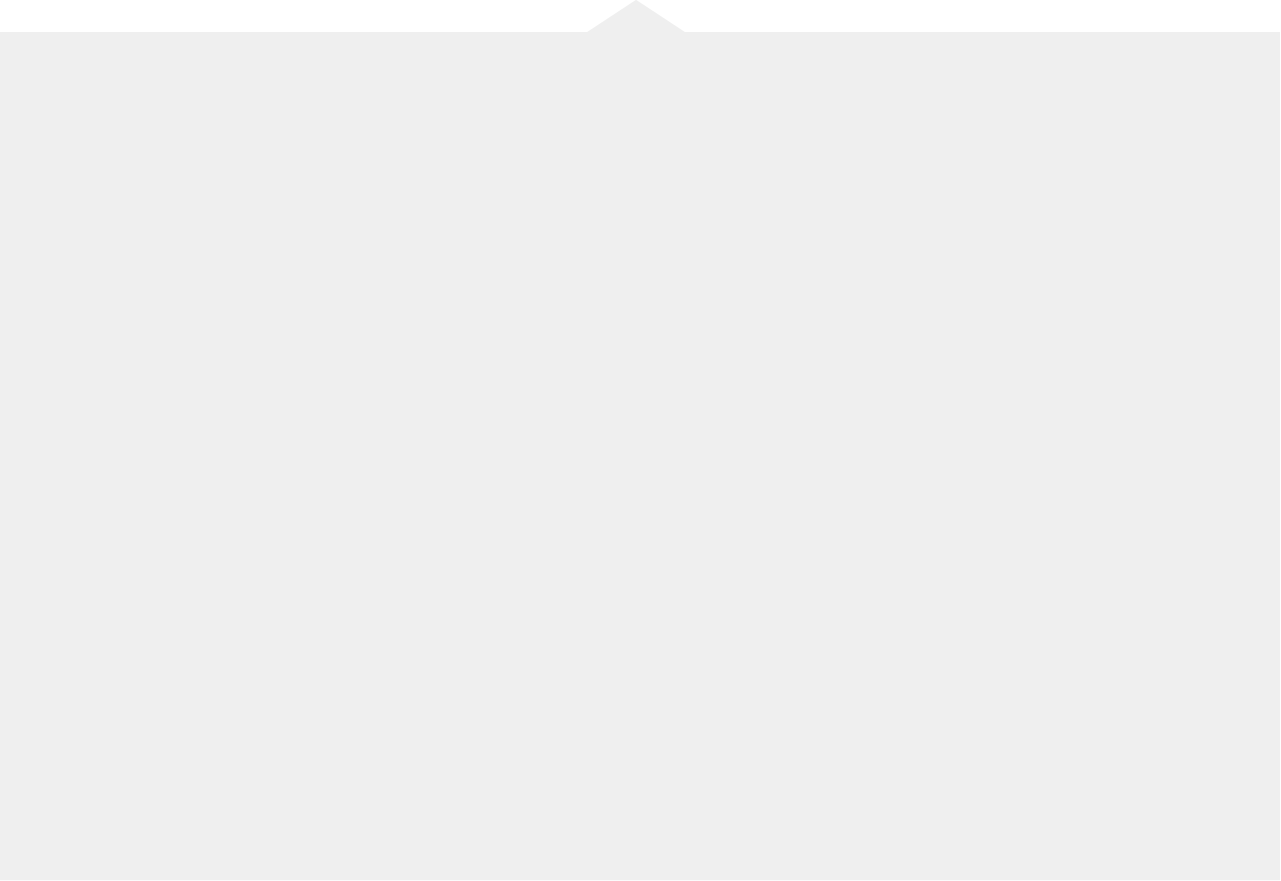 ①  타임머신을 타고 ○○의 <과거 – 현재 – 미래>로 돌아간다면?
② <과거 – 현재 – 미래> 변화의
       Why, How, What은?
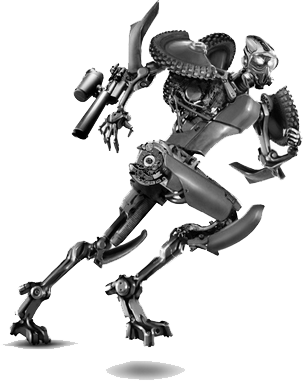 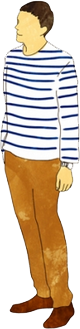 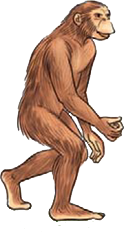 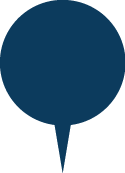 ?
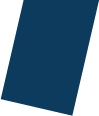 세상 정의하기
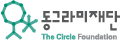 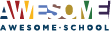 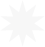 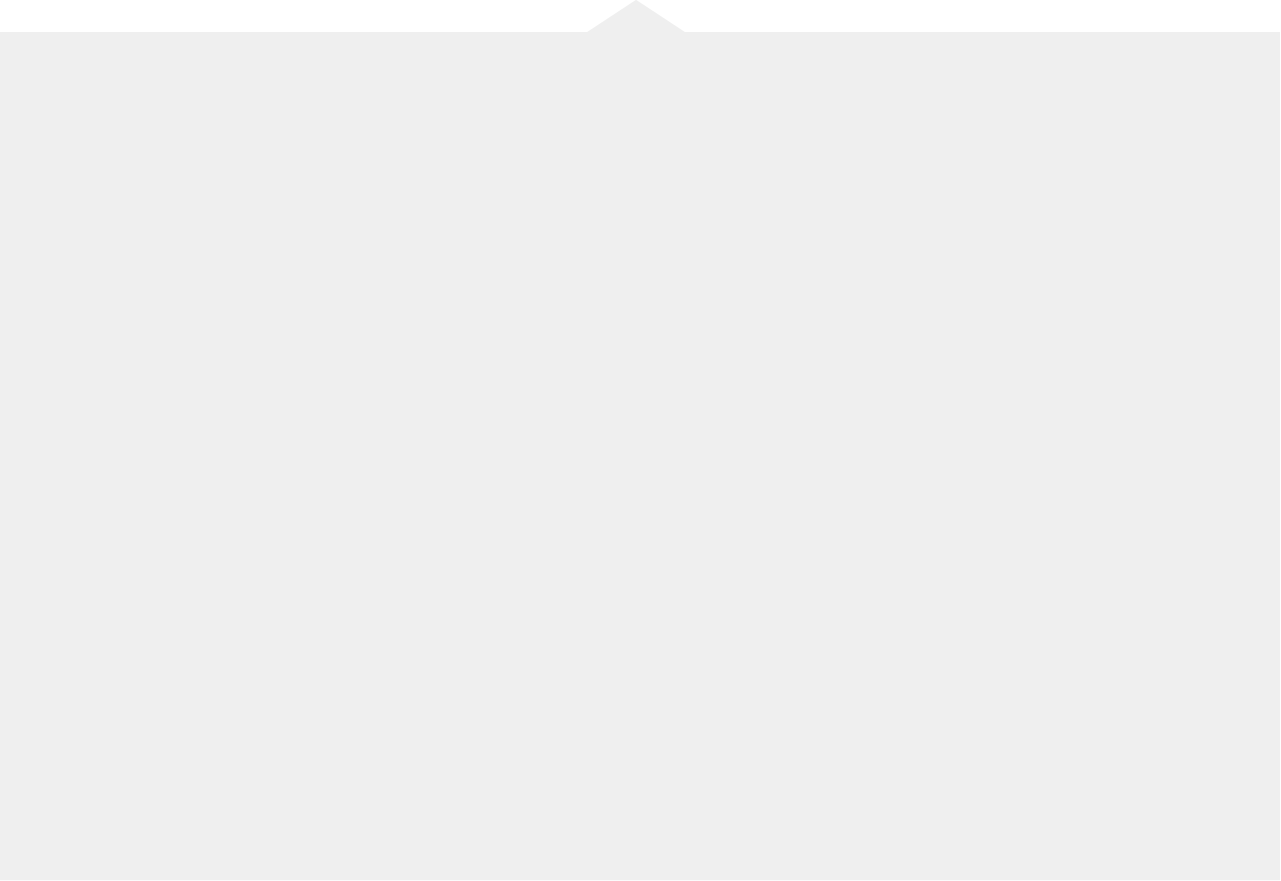 ①  타임머신을 타고 ○○의 <과거 – 현재 – 미래>로 돌아간다면?
② <과거 – 현재 – 미래> 변화의 Why, How, What은?
③ 변화의 Why, How, What은?
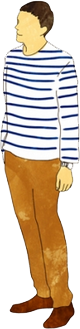 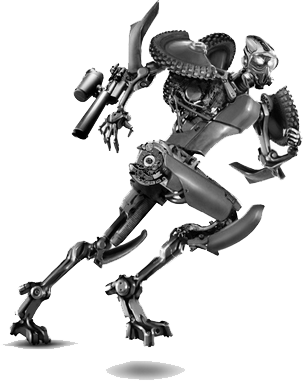 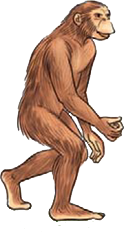 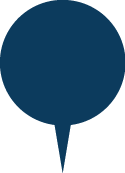 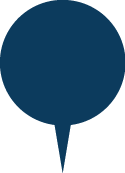 Why
How
What
Why
How
What
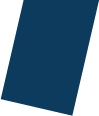 세상 정의하기
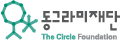 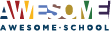 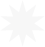 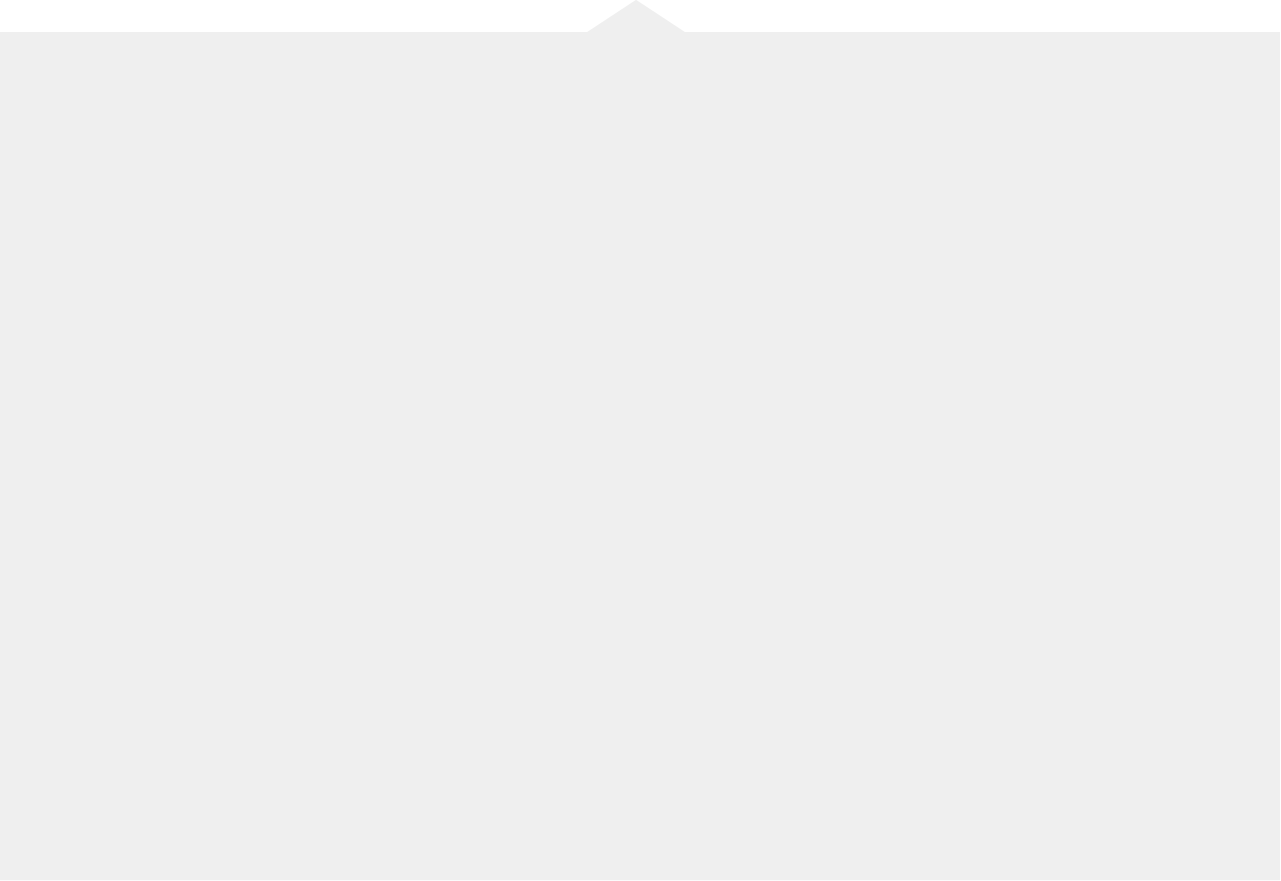 ①  타임머신을 타고 ○○의 <과거 – 현재 – 미래>로 돌아간다면?
② <과거 – 현재 – 미래> 변화의 Why, How, What은?
③ 변화의 Why, How, What은?
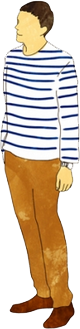 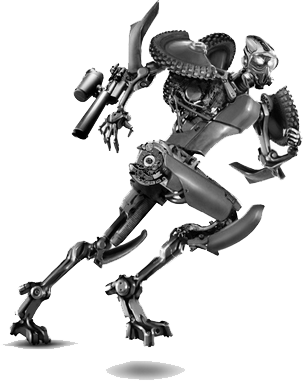 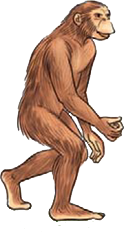 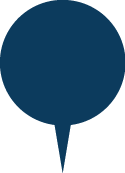 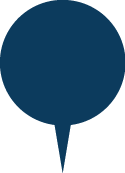 Why
How
What
Why
How
What
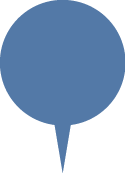 Why
How
What
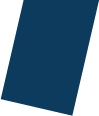 표현 방법
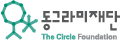 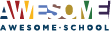 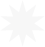 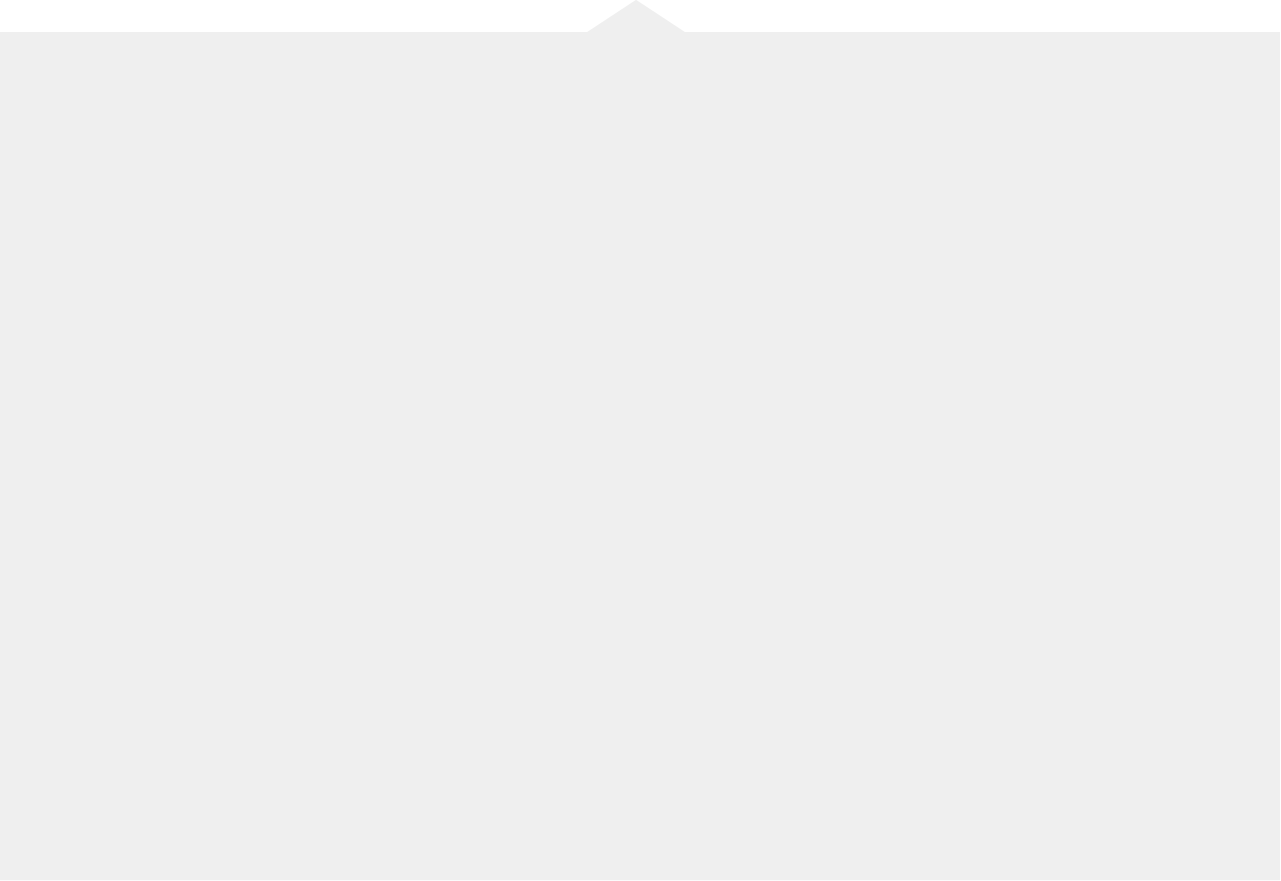 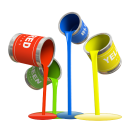 색깔
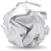 종이
몸
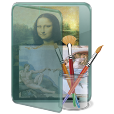 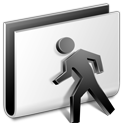 그림
색종이, 크레파스, 색연필 색깔이 있는 것은 무엇이든 이용하여 과거의 모습, 현재의 모습, 미래의 모습을 색깔만으로 표현합니다.
종이를 찢거나, 구기거나, 접어서 무언가를 만들어도 좋습니다. 종이로  과거의 모습, 현재의 모습, 미래의 모습을 표현합니다.
전지를 3등분하여 과거의 모습, 
현재의 모습, 미래의 모습을 
그림으로 표현합니다.
몸짓, 춤, 연극, 상황극 무엇이든 좋습니다. 몸으로 과거의 모습, 현재의 모습, 미래의 모습을 표현합니다.
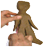 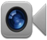 찰흙
사진 & 영상
이미 있는 것도 좋고 새로 찍으셔도 좋습니다. 사진과 영상으로 과거의 모습, 현재의 모습, 미래의 모습을 표현합니다.
찰흙을 주물러 과거의 모습, 
현재의 모습, 미래의 모습의 
모형을 만들어 표현합니다.
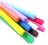 수수깡
수수깡에 핀을 꽂아서 연결시키며 모형을 만들어 과거의 모습, 현재의 모습, 미래의 모습을 표현합니다.
노트북
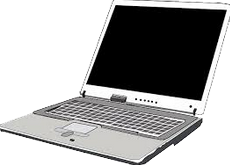 객관적인 자료가 필요할 때
딱 10분만 !
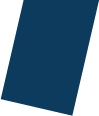 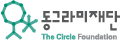 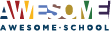 오늘의 주제
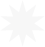 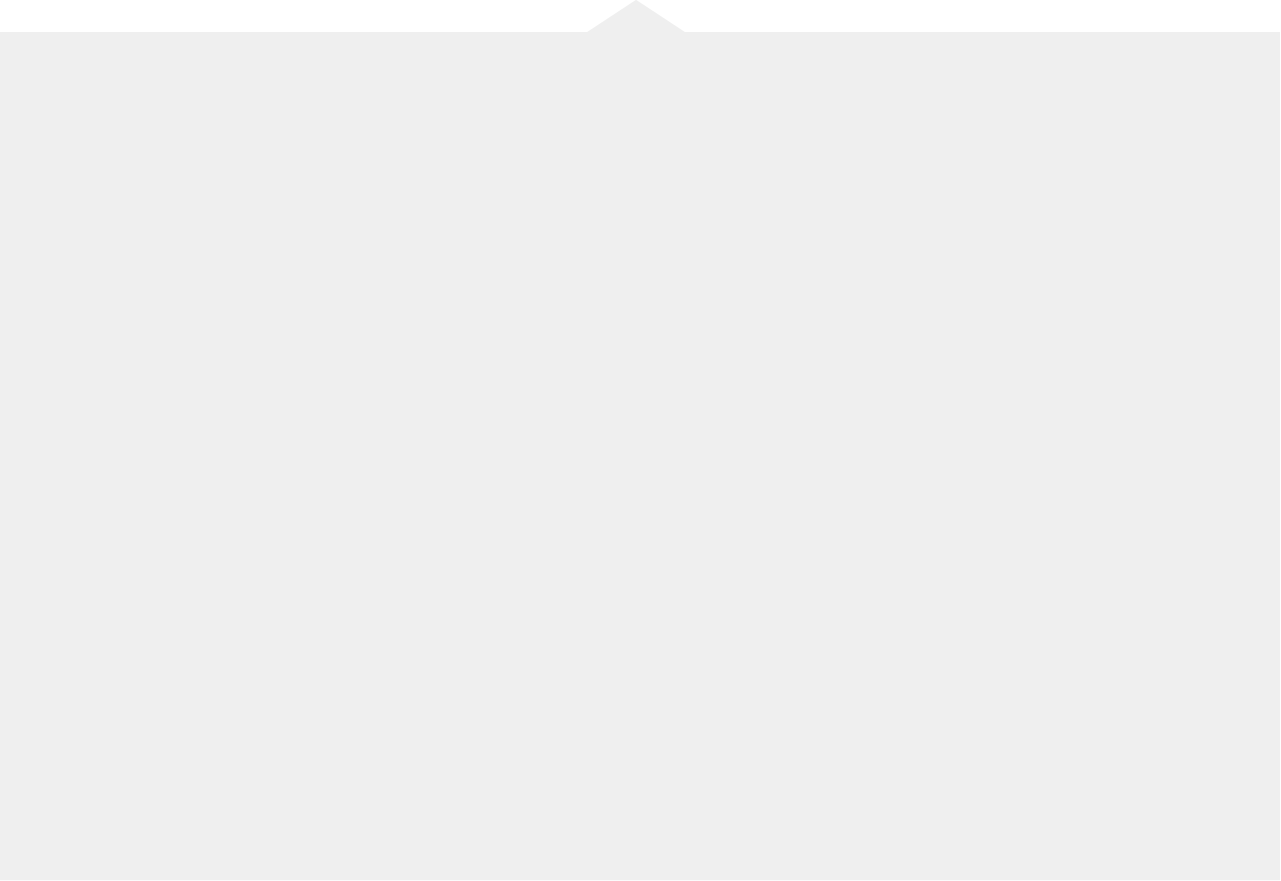 내가 궁금한 세상은?
조 이름
조 이름
조 이름
조 이름
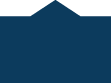 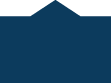 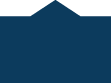 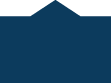 01
02
03
04
①
②
③
④
⑤
⑥
⑦
①
②
③
④
⑤
⑥
⑦
①
②
③
④
⑤
⑥
⑦
①
②
③
④
⑤
⑥
⑦
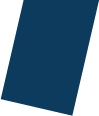 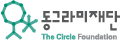 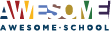 갤러리 투어
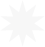 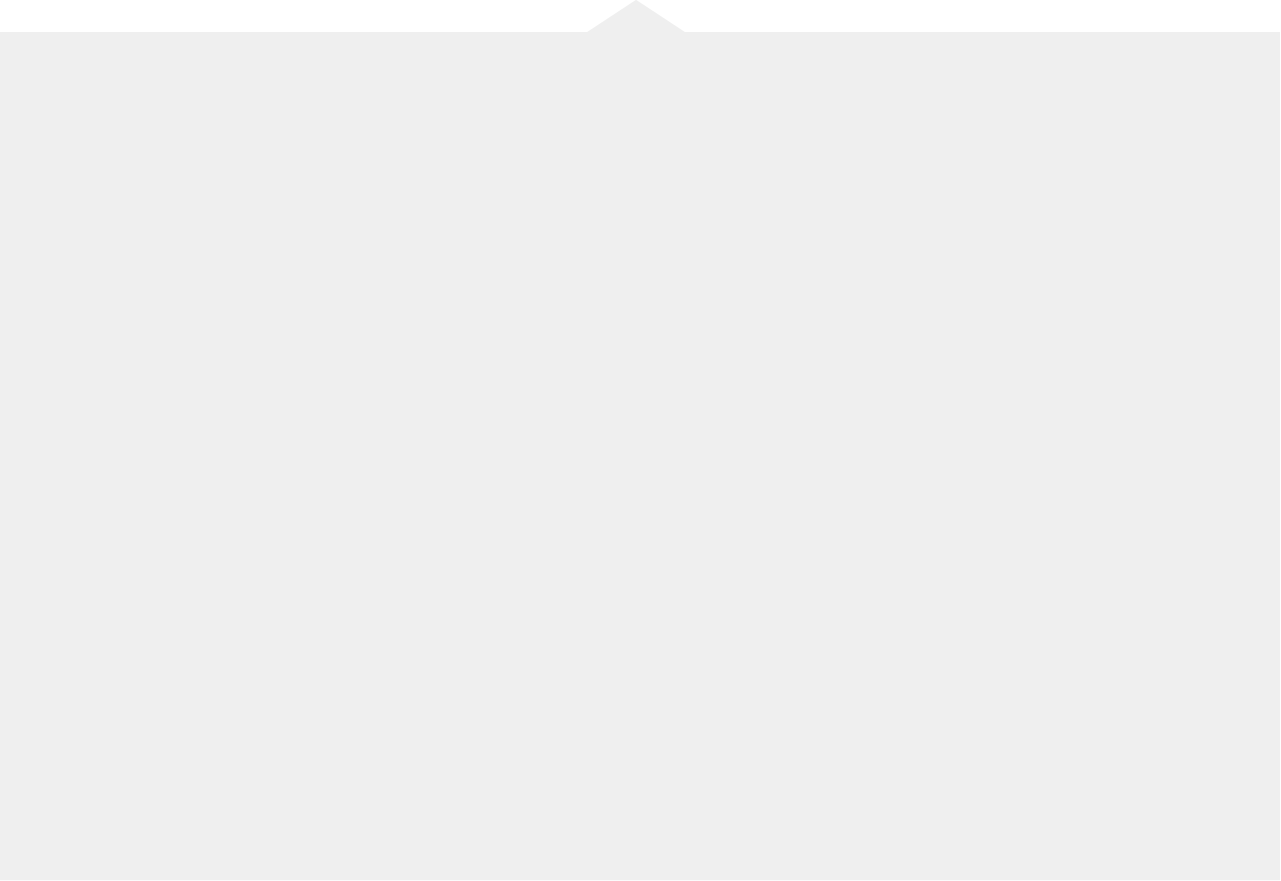 다른 조의 세상은?
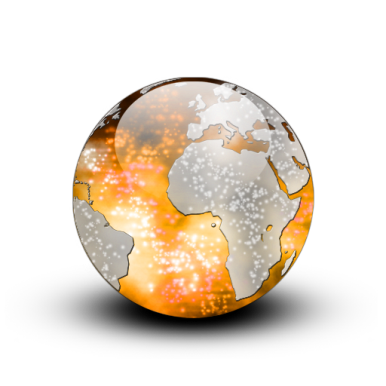 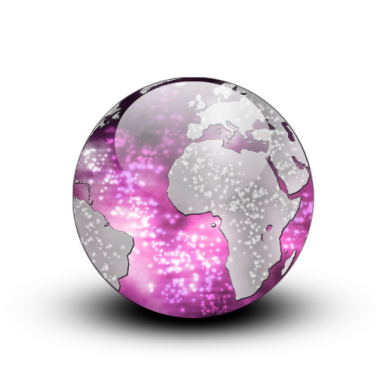 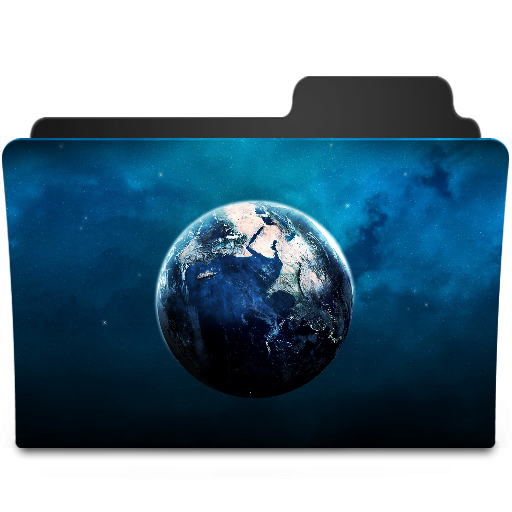 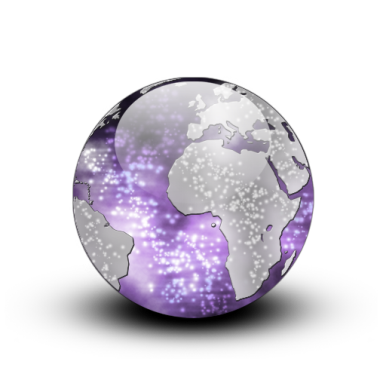 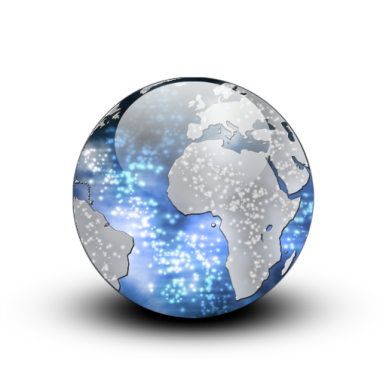 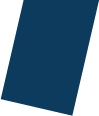 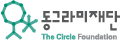 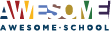 EVERNOTE
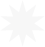 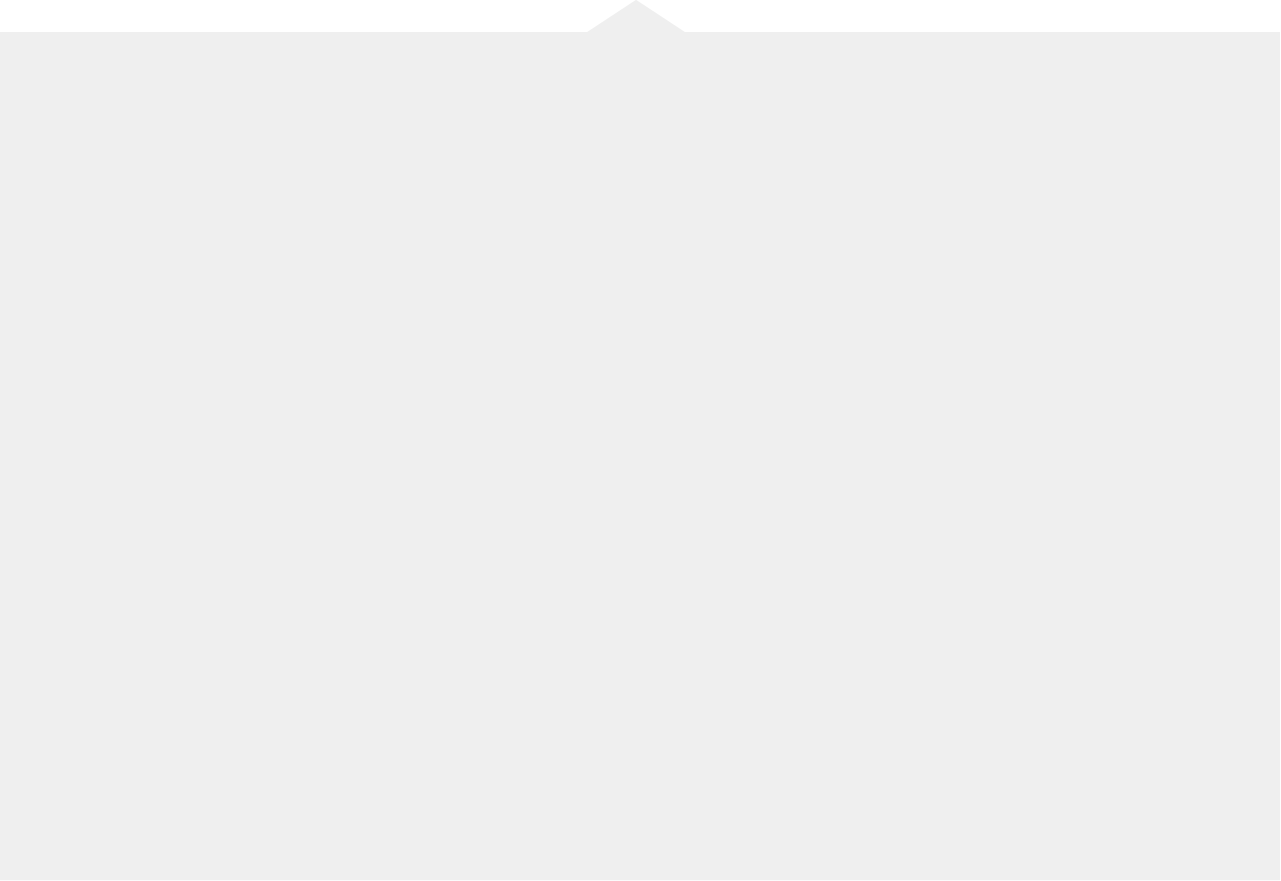 은 세상에 어떤 영향을 주었나요?
            앞으로는 어떤 영향을 줄 수 있을까요?
나에게                 이란?
오늘의 주제 4가지 나열
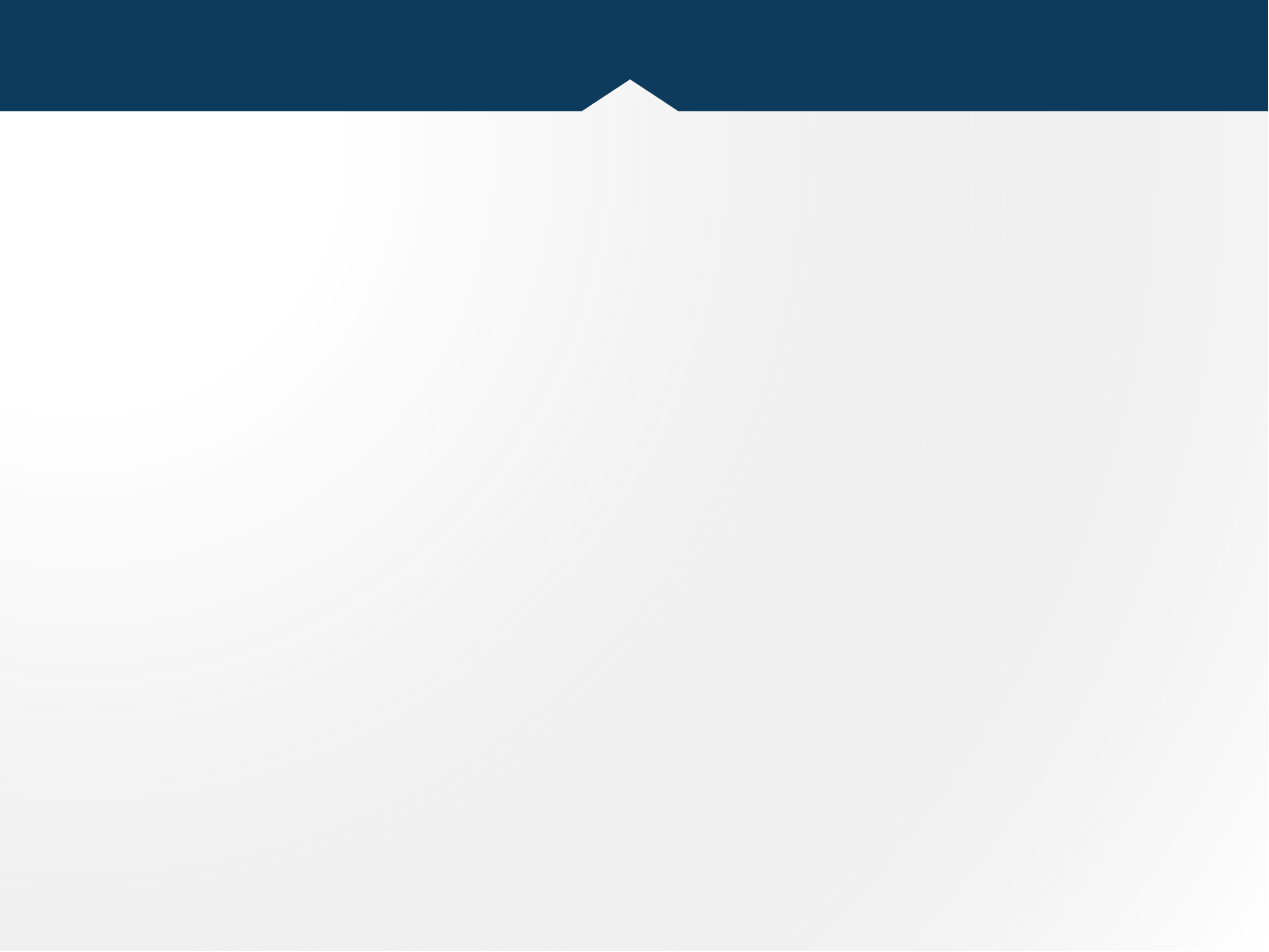 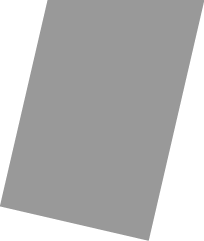 다음시간 안내
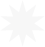 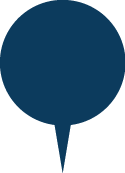 공유
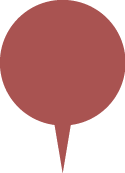 정의
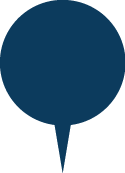 발견
3주차  :  나의 세상 정의하기
장소  :  동그라미 재단 나눔의 방
일시  :  2월 3일 (화) 2- 5 pm
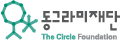 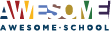 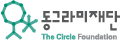 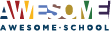 Main Title
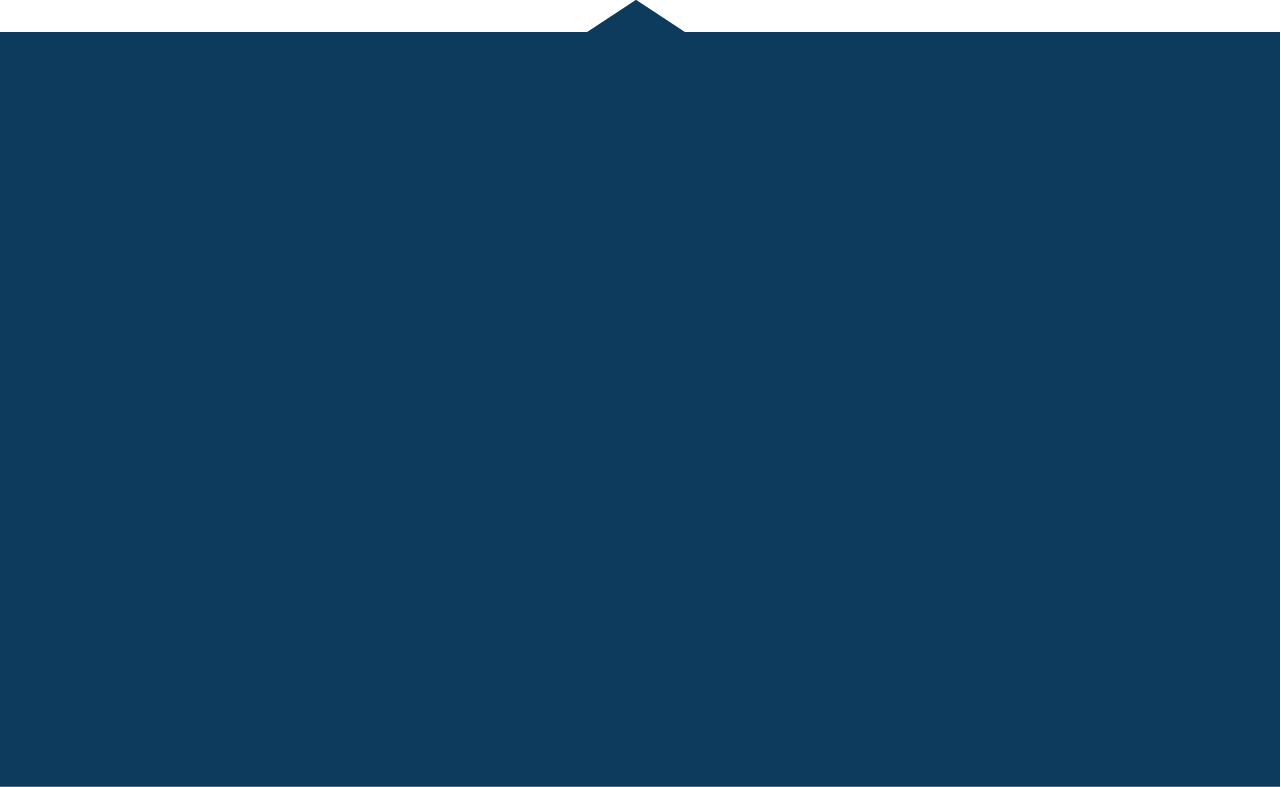 Awesome School subtitle
Thank You
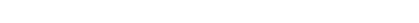